Accordo Economico Collettivo
30 luglio 2014

Disciplina dei rapporti di agenzia e rappresentanza commerciale nei settori industriali e della cooperazione
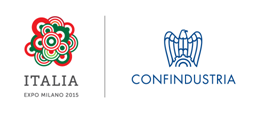 1
La trattativa ed il rinnovo
Il 30 luglio 2014 è stato rinnovato l’AEC del 20 marzo 2002 per il settore industria.

Settore commercio autonomo rinnovo il 16 febbraio 2009:
diversa visione rispetto alla disciplina dell’indennità meritocratica.
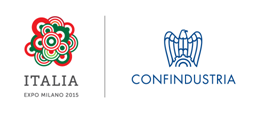 2
Le principali novità
Indennità meritocratica:
introduzione  di un sistema ispirato al modello tedesco;
superamento dell’elemento meritocratico dell’indennità di clientela.

Variazioni unilaterali:
modifica della classificazione; 
disciplina del “rifiuto” delle variazioni.

Provvigioni:
art. 5: termine per le proposte d’ordine;
art. 6: termine per affari conclusi dopo la cessazione del rapporto;
art. 7: interessi di mora.
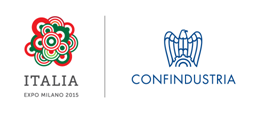 3
Variazioni - nozione
L’AEC 2014 distingue, in base all’incidenza sulle provvigioni dell’anno civile precedente, le variazioni di:
lieve entità: ≤ 5%
media entità: 5 < X ≥ 15% 
rilevante entità: > 15% 

L’AEC 2002 fissava il confine tra la media e la rilevante entità al 20%.
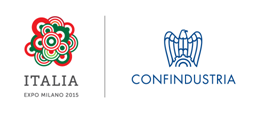 4
[Speaker Notes: Fare riferimento al fatto che le modifiche alla disciplina sono in gran parte dovute alla giurisprudenza in materia.]
Variazioni - modalità
L’AEC 2014 ha uniformato le modalità: comunicazione in forma scritta anche per le variazioni di lieve entità.
Eventuali elementi accessori della comunicazione:
motivi della variazione (no mera potestatività);
valutazione di omogeneità ai fini dell’indennità meritocratica.
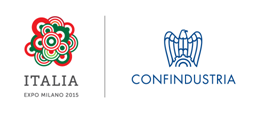 5
Variazioni - efficacia
Momento di efficacia della variazione:
lieve entità  dalla ricezione della variazione;
media entità  preavviso pari a:
2 mesi  no esclusiva
4 mesi  esclusiva
rilevante entità  preavviso ex art. 9 AEC

Il contratto di agenzia può prevedere un diverso termine di preavviso
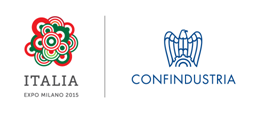 6
Variazioni – “rifiuto”
Anche alla luce della giurisprudenza, l’AEC 2014 ha esteso anche alle variazioni di media entità la disciplina del “rifiuto”.

Entro 30 giorni dalla ricezione, l’agente può non accettare la variazione. Effetti:
non operatività della variazione;
cessazione del rapporto di agenzia;
riconoscimento all’agente dell’indennità di cessazione.
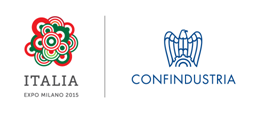 7
Variazioni – disciplina applicabile
Si considerano come un’unica variazione ai fini della disciplina applicabile (preavviso e rifiuto), le variazioni operate nell’arco di:
18 mesi  plurimandatari;
24 mesi  monomandatari.

Precisazione: la disciplina dell’art. 2 dell’AEC non opera con riferimento alle variazioni concordate tra le parti.
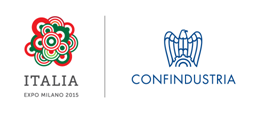 8
Provvigioni
Rideterminazione dei termini previsti per:
l’operatività della presunzione di accettazione dell’ordine  30 giorni;
il riconoscimento, successivamente alla cessazione del rapporto, delle provvigioni per gli affari imputabili all’attività dell’agente  6 mesi 

In entrambi i casi, il contratto di agenzia può prevedere termini diversi.
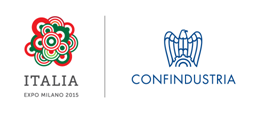 9
Provvigioni – interessi moratori
Previsione dell’applicazione del D. Lgs. n. 231/2002 ai rapporti di agenzia:
sulla base della direttiva late payments definisce come “imprenditore” anche chi svolge una libera professione;
interessi legali di mora molto elevati: tasso BCE principali op. di rifinanziamento + 8 p.p.
Possibilità per le case mandanti:
art. 1748, c. 4 c.c.: maturazioni delle provvigioni al buon esito dell’affare;
concordare un diverso tasso di interesse: pattuizione nulla se gravemente iniqua (art. 7 D. Lgs. n. 231/2002).
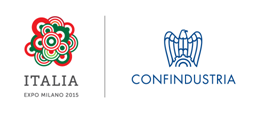 10
Ulteriori novità
Polizza malattia/infortuni e FIRR;

Tutela della maternità;

Forme di bilateralità:
procedure di conciliazione;
formazione;
assistenza sanitaria integrativa.
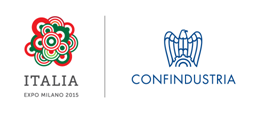 11